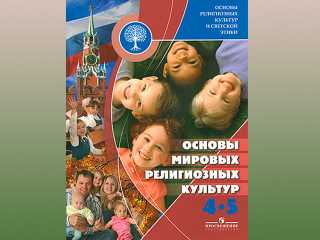 Основы мировых религиозных культур и светской этики
Из опыта работы
Нормативно-правовой основой разработки и введения в учебный процесс общеобразовательных школ комплексного учебного курса «Основы религиозных культур и светской этики» (далее – Учебный курс ОРКСЭ) является Поручение Президента Российской Федерации от 2 августа 2009 г. (Пр-2009 ВП-П44-4632) и Распоряжение Председателя Правительства Российской Федерации от 11 августа 2009 г. (ВП-П44-4632).
- Конвенция ООН о правах ребенка;
- Конвенция ООН о борьбе с дискриминацией в области образовании;
- Конституция РФ (преамбула) и ст. 2,3,5,28,29, 43,55 о светском характере образования;
- Закон «Об образовании»; с. 14. П. 5 Закона «Об образовании» содержание образования утверждается и реализуется образовательным учреждением самостоятельно, поэтому вопросы организации, подбора кадров и проведения апробации курса решаются директором школы, Управляющим Советом школы родительской общественностью. Школа должна а православная церковь готова оказать профессиональную помощь в становлении преподавания данного модуля. 
- Федеральный закон «О свободе совести и религиозных объединениях» ст. 5;
- Приоритетные направления национально – образовательной политики в РФ (одобрены приказом Минобрнауки РФ от 3 августа 2003 г. №201);
- Приказ Минобрнауки РФ от 1 июля 2003 г. №2833 «О предоставлении государственными и муниципальными учреждениями религиозным организациям возможности обучать детей религии вне рамок образовательных программ (зарегистрирован в Минюсте РФ 5 августа 2003 г. №4955);
- Концепция духовно – нравственного воспитания и образования;
- Поручение Президента РФ от 02 августа 2009 года и правительства РФ от 11 августа 2009 года; 
- Распоряжение Правительства РФ от 29 октября 2009 года №1578-р;
Учебный курс ОРКСЭ включает в себя модули:
Основы православной культуры;
Основы исламской культуры;
Основы буддийской культуры;
Основы иудейской культуры;
Основы мировых религиозных культур;
Основы светской этики.
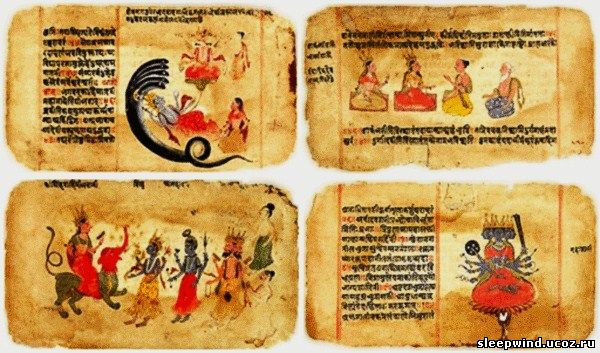 Цель учебного курса ОРКСЭ – формирование у младшего подростка мотиваций к осознанному нравственному поведению, основанному на знании и уважении культурных и религиозных традиций многонационального народа России, а также к диалогу с представителями других культур и мировоззрений.
Задачи учебного курса ОРКСЭ:
знакомство обучающихся с основами православной, мусульманской, буддийской, иудейской культур, основами мировых религиозных культур и светской этики; 
развитие представлений младшего подростка о значении нравственных норм и ценностей для достойной жизни личности, семьи, общества;
обобщение знаний, понятий и представлений о духовной культуре и морали, полученных обучающимися в начальной школе, и формирование у них ценностно-смысловых мировоззренческих основ, обеспечивающих целостное восприятие отечественной истории и культуры при изучении гуманитарных предметов на ступени основной школы;
развитие способностей младших школьников к общению в полиэтнической и многоконфессиональной среде на основе взаимного уважения и диалога во имя общественного мира и согласия.
ФИЛВОРД
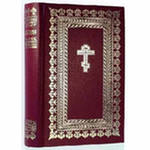 1-й раздел:   «Моя Родина - Российская Федерация»
2-й раздел:  Место  религии в культуре
3-й раздел:  Возникновение религий
4-й раздел:  Священные книги
5-й раздел: Золотое правило нравственности
6-й раздел: Важнейшие категории религиозных и светских этических теорий
7-й раздел: Семейные ценности
1-й раздел:  Религиозные вероучениях и связанные с ними нравственные заповеди
2-й, 3-й разделы:  Важнейшие религиозные обряды и праздники и их место в соответствующих религиозных культурах.
4-й, 5-йразделы:  Долг и добродетель, свобода и ответственность
6-й раздел: Трудолюбие и польза учения
7-й, 8-й: Религиозное искусство и священные сооружения 
9-й раздел: отношение к природе в религиозных культурах и светской экологической этике.
Кроссворд
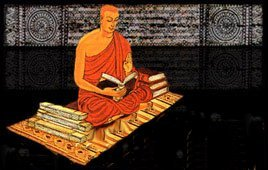 1) Мировая религия, возникшая в далекой Индии.
2) Учение о жизни и воскресении Иисуса Христа.
3) Мировая религия, люди в которой 40 лет блуждали по пустыне, а вел их за собой Моисей.
4) Мировая религия, основателем которой был пророк Мухаммад.
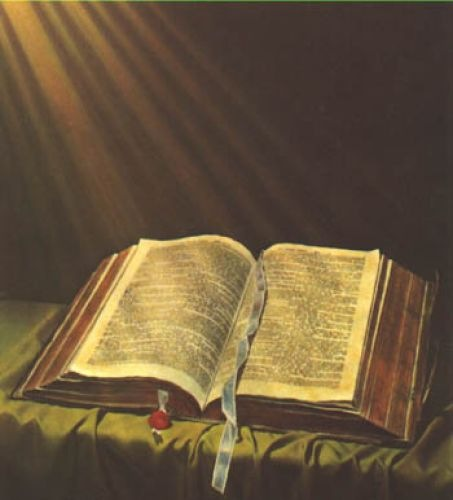 Мечеть, минбар, алтарь, имам, лама, трипитака, Коран, минарет, ступа.
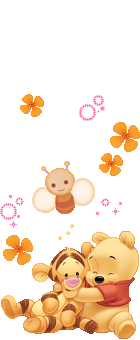 Мультфильм
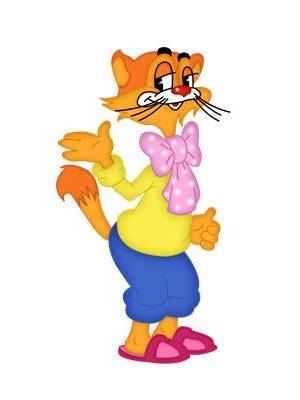 Ребята, 
давайте
Жить дружно!
Физминутка
ПРОДОЛЖИ ФРАЗУ
·  сегодня я узнал… 
·  было интересно… 
·  было трудно… 
·  я выполнял задания… 
·  я понял, что… 
·  теперь я могу… 
·  я почувствовал, что… 
·  я приобрел… 
·  я научился… 
·  у меня получилось … 
·  я смог… 
·  я попробую… 
·  меня удивило… 
·  урок дал мне для жизни… 
·  мне захотелось…